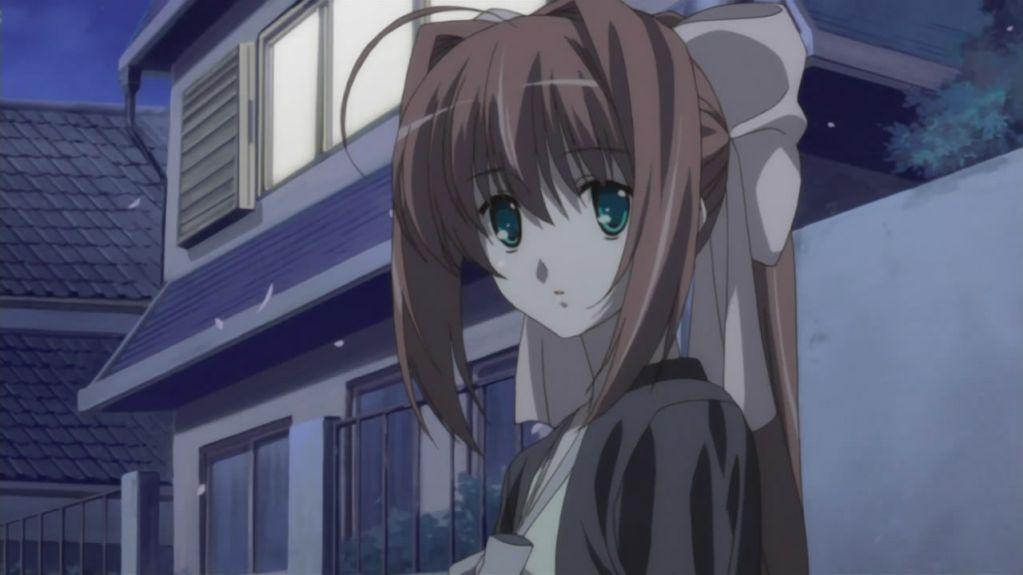 ПРОБЛЕМА   ОДИНОЧЕСТВА
ОДИНОЧЕСТВО.
В  ПОДРОСТКОВОМ ВОЗРАСТЕ  ЧАСТО  ВСТРЕЧАЕТСЯ  НЕПРЕДСКАЗУЕМОСТЬ,НЕРВОЗНОСТЬ, РАЗДРАЖИТЕЛЬНОСТЬ.
МАЛЬЧИКИ- СТРАХИ  И ЗАЩИТНАЯ  АГРЕССИВНОСТЬ.
ДЕВОЧКИ  - ЧУВСТВО ОДИНОЧЕСТВА, ОТЧУЖДЕННОСТЬ.
ОДИНОЧЕСТВО.
ОДИНОЧЕСТВО-  ОСТРОЕ БЕСПОКОЙСТВО И НАПРЯЖЕНИЕ, СВЯЗАННОЕ СО СТРЕМЛЕНИЕМ ИМЕТЬ ДРУЖЕСКИЕ ОТНОШЕНИЯ. 
ОДИНОЧЕСТВО- СОСТОЯНИЕ , КОГДА ТЕБЯ НЕ ПОНИМАЮТ
ОДИНОЧЕСТВО.
ПАРАДОКС В ТОМ, ЧТО , ЧЕМ БОЛЬШЕ ЛЮДЕЙ НА  ЗЕМЛЕ , ТЕМ БОЛЬШЕ  ОДИНОКИХ ЛЮДЕЙ.
ОДИНОЧЕСТВО  ВПЕРВЫЕ ПРОЯВЛЯЕТСЯ  
В ЮНОСТИ,  В ЗРЕЛОСТИ  ЧЕЛОВЕК  ПЕРЕКЛЮЧАЕТСЯ  НА ДРУГИЕ  ПЕРЕЖИВАНИЯ, У НЕГО БОЛЬШЕ КОНТАКТОВ .
НА СТР. 150 – ФАКТЫ.
ВАША  ОЦЕНКА ИХ?
ОДИНОЧЕСТВО.
ЗНАЧЕНИЕ  ОДИНОЧЕСТВА.
ОДИНОЧЕСТВО ИМЕЕТ И ПОЛОЖИТЕЛЬНУЮ СТОРОНУ- СТРЕМЛЕНИЕ К УЕДИНЕНИЮ. ПОДРОСТКИ, ЛИШЕННЫЕ  ВОЗМОЖНОСТИ  ПОБЫТЬ НАЕДИНЕ С СОБОЙ  ИСПЫТЫВАЮТ ДИСКОМФОРТ. 
ОДИНОЧЕСТВО  ПОДРОСТКА  УНИКАЛЬНО  В ТОМ, ЧТО ЕГО ПРЕЖИВАНИЯ  ВАЖНЕЕ ВСЕГО. 
ОДИНОЧЕСТВО  ВОЗНИКАЕТ, КОГДА КАЖЕТСЯ , ЧТО ТЫ НИКОМУ НЕ НУЖЕН. 
КАК ВЫЙТИ ИЗ ЧУВСТВА ОДИНОЧЕСТВА?
ОДИНОЧЕСТВО.
ВЫХОД ИЗ  ОДИНОЧЕСТВА  ИЛИ ДЕПРЕССИЯ.
СТАТЬ НУЖНЫМ КОМУ НИБУДЬ, ЗАБОТИТЬСЯ О КОМ ТО  - ХОРОШИЙ ВЫХОД  ИЗ ОДИНОЧЕСТВА. 
СНИЖЕНИЕМ ЧУВСТВА ОДИНОЧЕСТВА МОГУТ СТАТЬ УСИЛЕНИЕ ЧУВСТВА СОБСТВЕННОГО ДОСТОИНСТВА, ЧУВСТВА БЕЗОПАСНОСТИ.
НО ЕСЛИ ЭТОГО НЕТ, ТО
ДЕПРЕССИЯ – УГНЕТЕННОСТЬ, ПОДАВЛЕННОСТЬ. ЕЁ СОПРОВОЖДАЮТ ПЛОХОЙ СОН, ОТСУТСТВИЕ АППЕТИТА,  НЕЗДОРОВЬЕ,  ПОТУХШИЕ ГЛАЗА, ПОНИКШИЕ ПЛЕЧИ.
ВЫХОД ИЗ  ДЕПРЕССИИ.
НА СТР 152 – 153  ДАНЫ СОВЕТЫ.  
 
1. ПРОЧИТАЕМ 

2. КАКИЕ СОВЕТЫ  ВЫЗЫВАЮТ ВАШЕ  НЕДОУМЕНИЕ.

3. ЧТО БЫ ВЫ  ДОБАВИЛИ
ПОДВЕДЕНИЕ ИТОГОВ.
НА СТР.153. ПРОЧИТАЙТЕ  ПУНКТ «ПОДВЕДЕМ ИТОГИ  

1. КОГДА ВОЗНИКАЕТ ОДИНОЧЕСТВО? 

2. ПОЧЕМУ ПОДРОСТКИ ЧАЩЕ ВСЕГО ИСПЫТЫВАЮТ ЧУВСТВО ОДИНОЧЕСТВА? 

3. В ЧЕМ  ОДИНОЧЕСТВО ОТРИАТЕЛЬНО И КАКАЯ СТОРОНА ЕГО ПОЛОЖИТЕЛЬНА. 

4.ЧТО ТАКОЕ ДЕПРЕССИЯ.